Het examen in 2021
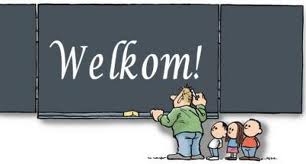 Het examen in 2021
De examenregels
Ziek in PTA week ? Per dag je afmelden bij de conciërge én examensecretaris! Ben je weer op school dan meteen afspraken maken met Mw. Keppel om PTA’s in te halen.
Ziek tijdens het CE? 	Problemen!
Het examen in 2021
Welke 4 hindernissen moeten de examenkandidaten nemen om aan een VMBO-diploma te komen???
Het examen in 2021
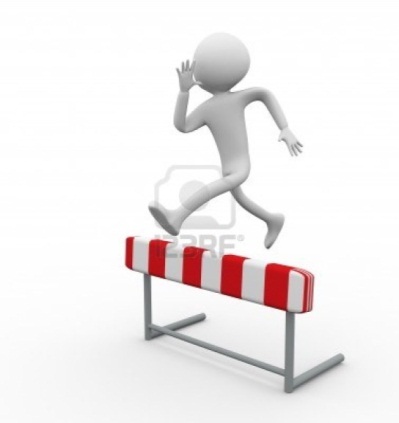 De eerste “hindernis”:
PTA’s moeten afgehandeld zijn
Profielwerkstuk en KCKV moeten met voldoende resultaat afgehandeld zijn
LO moet met voldoende resultaat afgehandeld zijn
Resultaten: zie  internet-ouderportaal SOM TODAY
Oh
Haal ik het of niet?
Het examen in 2021
PTA BOEKJE WORDT voor 1 oktober GEMAILD NAAR ALLE EXAMENKANDIDATEN EN HUN OUDERS/VERZORGERS	
	PTA boekje wordt ook op de 			schoolsite geplaatst
Het examen in 2021
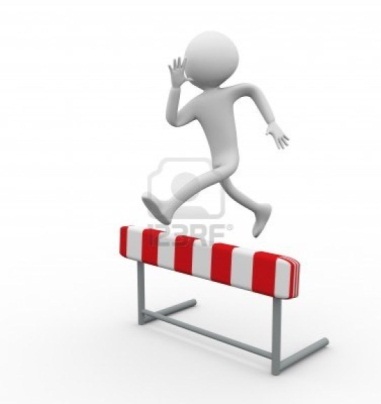 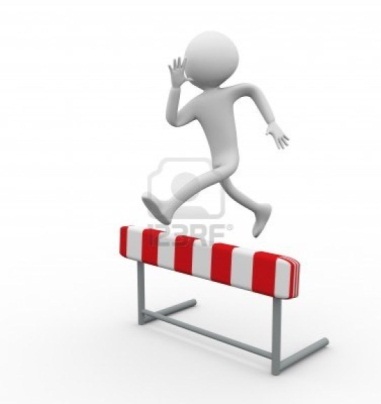 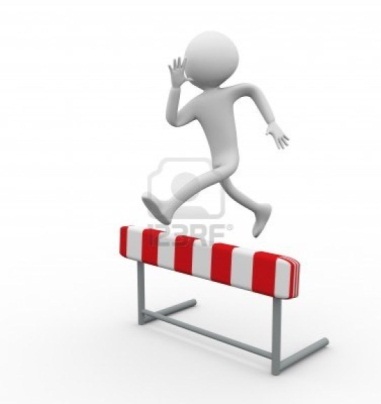 De tweede“hindernis”:
Het gemiddelde van de cijfers die je haalt in de Centrale Examenperiode (=CE):
17 mei 2021 t/m 28 mei 2021
moet 5,50 of hoger zijn.

Zo niet, dan ben je niet geslaagd!
Je kunt  je dan opgeven voor één herexamen !!!
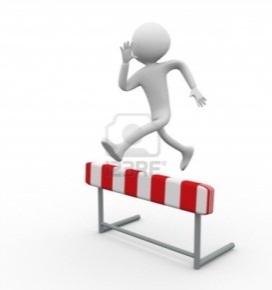 Het examen in 2021
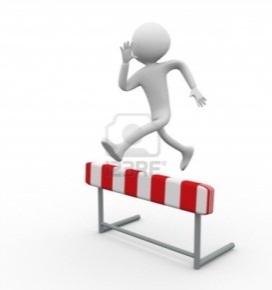 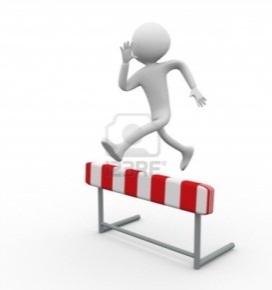 De derde“hindernis”:
Je moet minimaal een 5 voor Nederlands halen.      
Heb je een 4 dan ben je niet geslaagd!

Je moet je dan opgeven voor een herexamen Nederlands!!!
Het examen in 2021
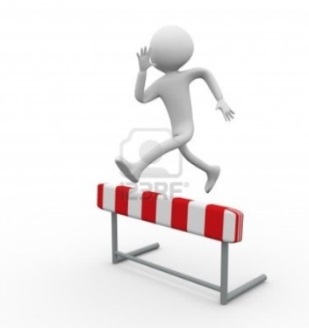 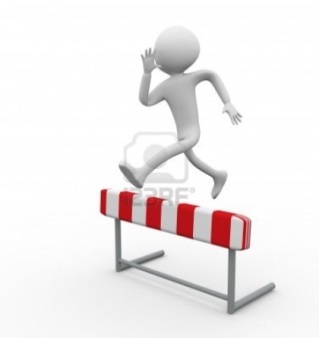 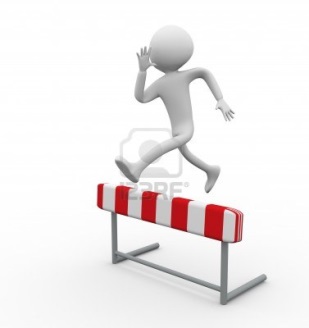 Hoe gaat ‘t verder ??? (1):
Eerste drie hindernissen gehaald?Dan wordt het eindcijfer per vak bepaald:
Het eindcijfer van je schoolexamen (SE) wordt opgeteld bij het examencijfer (CE) en dan door 2 gedeeld ……….EN AFGEROND.

Zo krijg  je steeds het EINDCIJFER  per vak
Het examen in 2021
Afronding van het eindcijfer:Eindcijfer per vak is een héél getal
Afronding gaat  als volgt:6,49 = 66,50 = 7
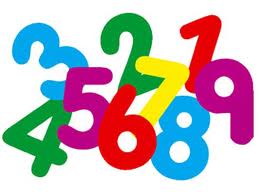 Het examen in 2021
En nu ??? (2):
Géén centraal eindexamen in de vakken: MA-1, LO-1, LO-2, KCKV
Hoe tellen deze vakken dan mee???KCKV en LO-1 moeten een voldoende zijn.MA-1 en LO-2 tellen niet mee bij het bepalen van het gemiddelde CE-cijfer maar kunnen wel als 
Compensatiepunt meetellen!
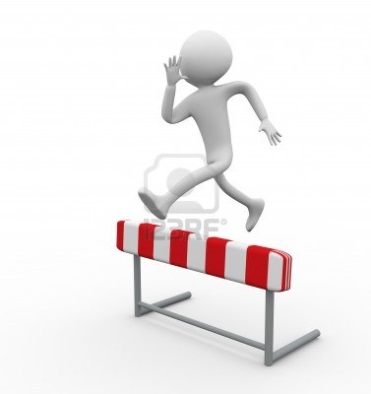 Het examen in 2021
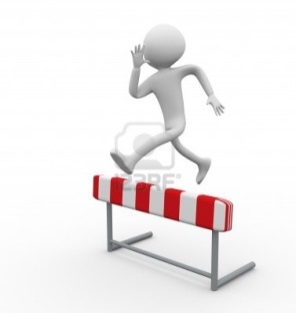 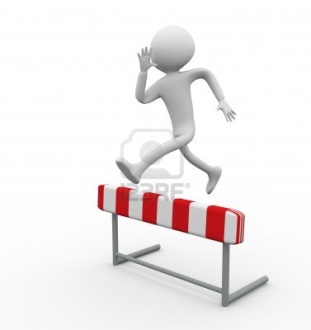 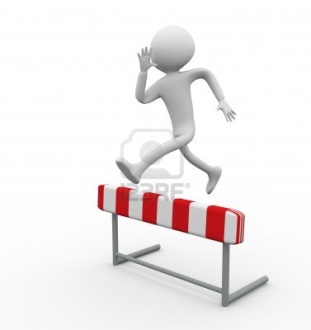 Denk je dat je er bent en dan komt de vierde “hindernis”:
De EINDCIJFERS  moeten voldoen aan de volgende eisen: alle cijfers 6 of hoger = geslaagd-1 x 5, de rest is 6 of hoger = geslaagd
-2 x 5, 1 x 7 of hoger, de rest 6 of hoger = geslaagd
-1 x 4, 1 x 7 of hoger, de rest 6 of hoger = geslaagd
* Géén 4 voor Nederlands!!!
Zo niet, dan ben je niet geslaagd!
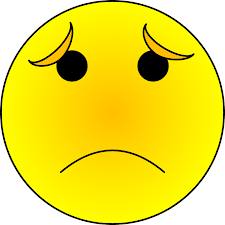 Het examen in 2021
Heb jij 9 eindexamenvakken?
De eisen zijn hetzelfde als bij 8 vakken maar mocht je niet slagen, dan kun je één vak laten vallen zodat je wel aan de eisen voldoet.
Deze leerling kan  NSK2 of BI laten vallen en is dan geslaagd !
VOORBEELD:
NE = 5  (X)		NSK2 = 5  (X)
EN = 6			DU = 6
BI = 5   (X)		KCKV = VOLD
WI = 6			MA = 7
EC = 6			LO-1 = VOLD
Welk vak je kunt laten vallen is afhankelijk van het profiel dat je hebt gekozen.
Het examen in 2021
een ander voorbeeld…
Stel je behaalt de volgende resultaten:
Vak		PTA		CE		Eindcijfer
Ne		7,0		4,0		6
En		7,0		4,0		6		
Bio		7,0		4,0		6
Ak		7,0		4,0		6
Du		7,0		4,0		6
Te		7,0		4,0		6
KCKV		vold		-		vold
Ma-1		7		-		7
Lo-1		vold		-		vold
Resultaat: CE gemiddelde = 4,0 dus lager dan 5,50….. je bent gezakt ondanks het feit dat alle eindcijfers voldoende zijn
Het examen in 2021
Nog een voorbeeld…
Stel dat je de volgende resultaten behaalt:
RESULTAAT:
Gemiddelde CE =  5,2.
Je bent dus gezakt.
Het examen in 2020
EXAMENS vóór DE CENTRALE EXAMENS

- Vanaf 15 maart 2021 begint het praktijk-  examen (CPE) tekenen
Examen D&P wordt op
21, 22 en 23 april 2021 afgenomen
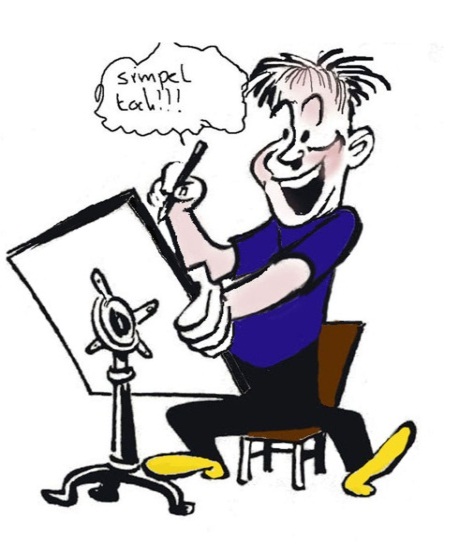 Het examen in 2021
- Elke leerling doet het schoolexamen
  MAATSCHAPPIJLEER  vóórdat de  centraal schriftelijke examens beginnen

  SCHOOLEXAMENCIJFER = EXAMENCIJFER

Is het SE cijfer < 5,5 dan maak je een verplicht herexamen. Blijft het < 5,5 dan heb je al 
één vijf op je eindlijst staan.
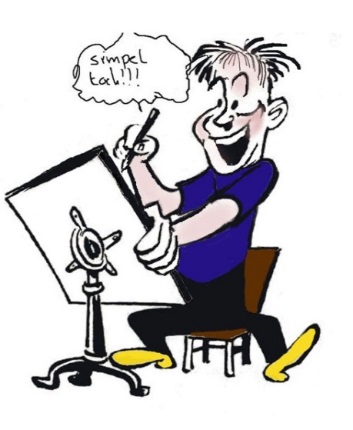 Het examen in 2021
CE-periode van 17 mei t/m 28 mei 2021
Uitslag  op 16 juni
Herexamens op: 
 21, 22 en 23 juni 2021
 Herkansing in één vak
 Aanmelden uiterlijk:  18 juni 10.00 uur
 Hoogste cijfer telt
 Uitslag herkansing?   2 juli 2021
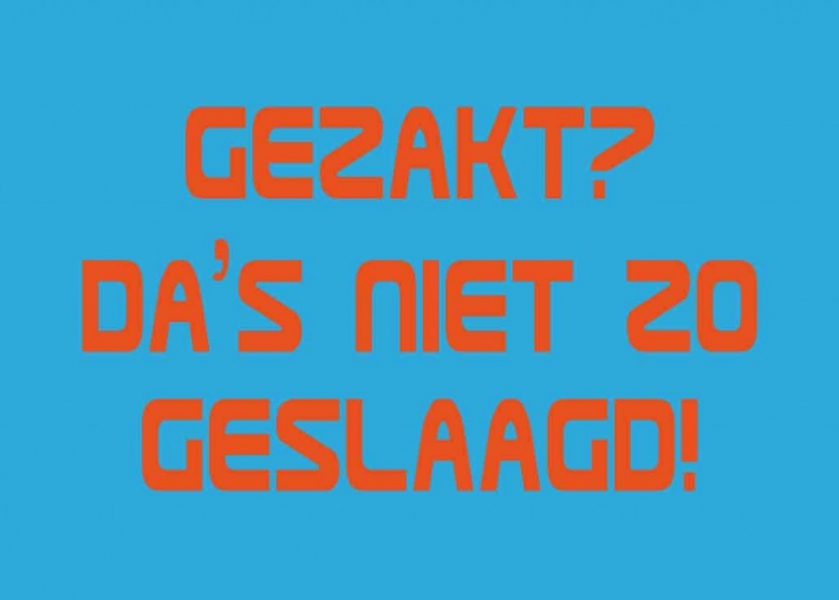 Het examen in 2021
Geslaagd, maar niet tevreden 
over cijfer(s)???

Dan deelnemen aan de herkansing :
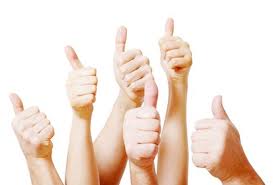 Herexamens :   vanaf 21 juni 2021
 Je doet herkansing in één vak
 Aanmelden uiterlijk:    18 juni 10.00 uur
 Hoogste cijfer telt
 Uitslag herkansing?    2 juli 2021
Het examen in 2021
Herkansing of herexamen ???

Overleg altijd met je mentor, vakdocent en / of de decaan zodat je met het juiste vak de beste kans hebt.
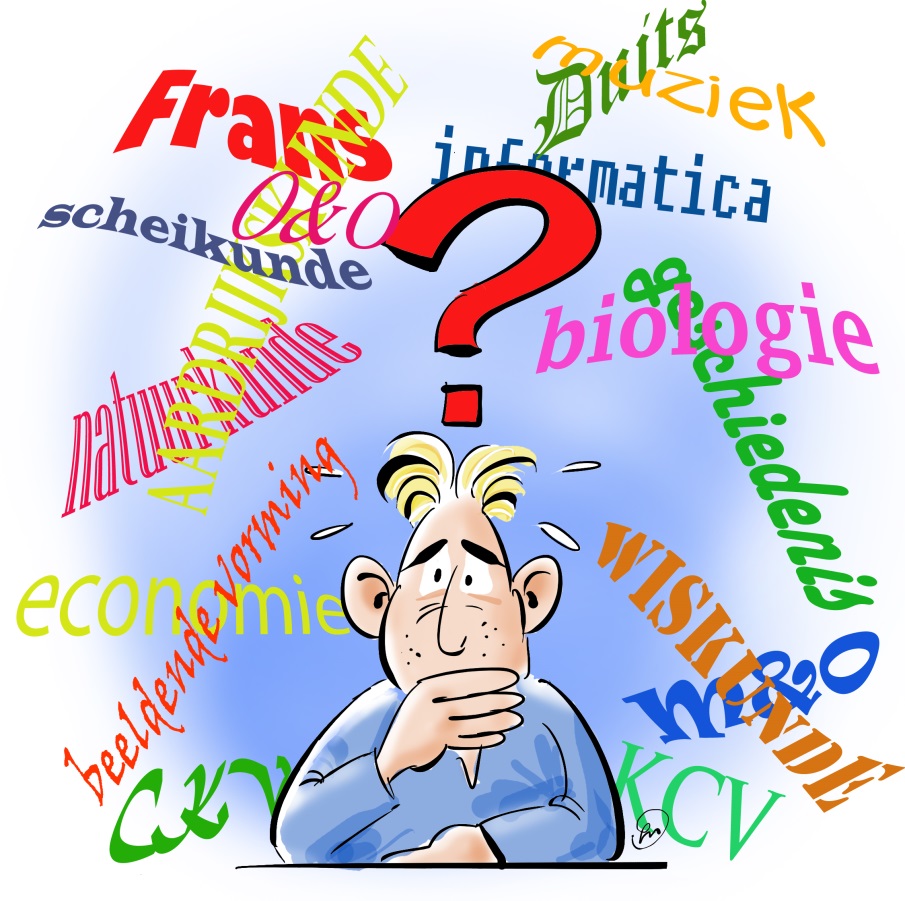 Het examen in 2021
Wat wordt het ???
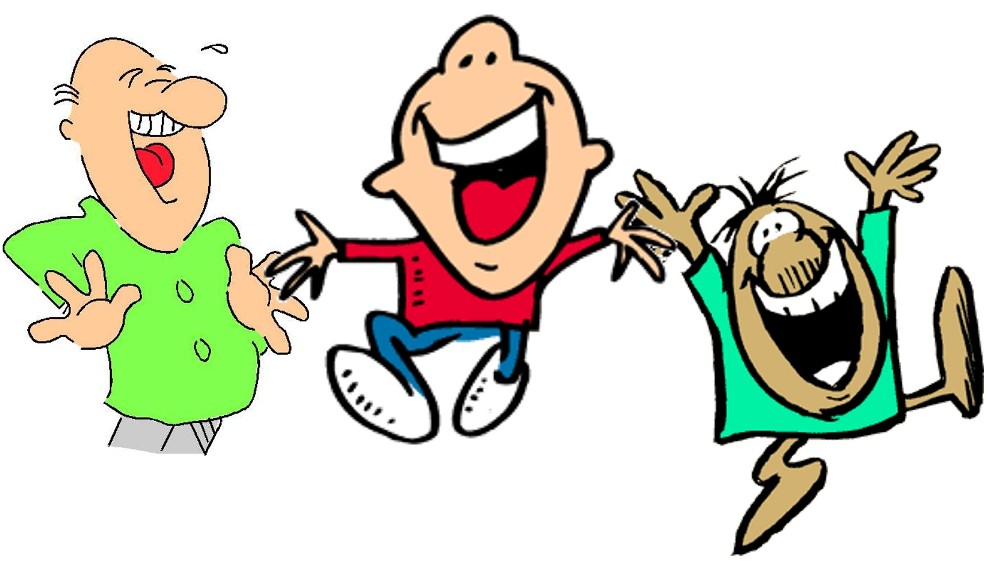 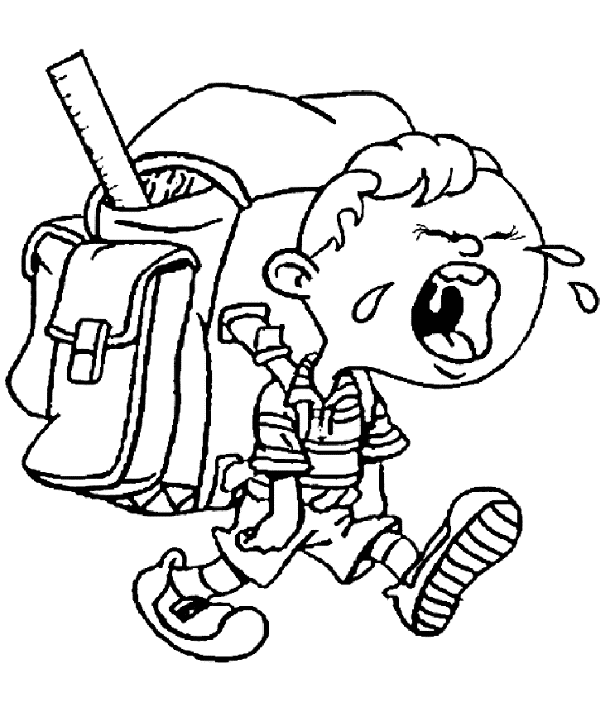 of
Tot ziens op donderdag 8 juli 2021
 DIPLOMA-UITREIKING om 19.00 uur
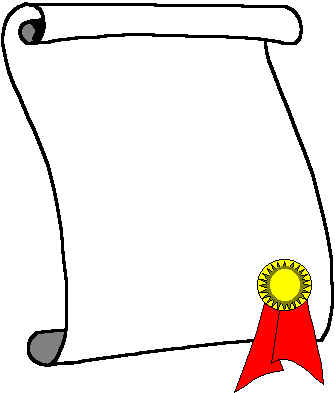 Het examen in 2021
Heeft u nog vragen of opmerkingen dan kunt u contact opnemen met de mentor van uw dochter of zoon.
De volgende mentoren zijn dit schooljaar aan de examenklassen gekoppeld:
Dennis Brugman	klas 4T1
d.brugman@twentscarmelcollege.nl
Bart Timmerman	klas 4T2
b.timmerman@twentscarmelcollege.nl
Chantal Luttikhuis	klas 4T3
c.luttikhuis@twentscarmelcollege.nl